Navigating SORA
How to use link: https://fast.wistia.net/embed/iframe/x1crca6t1n?videoFoam=true
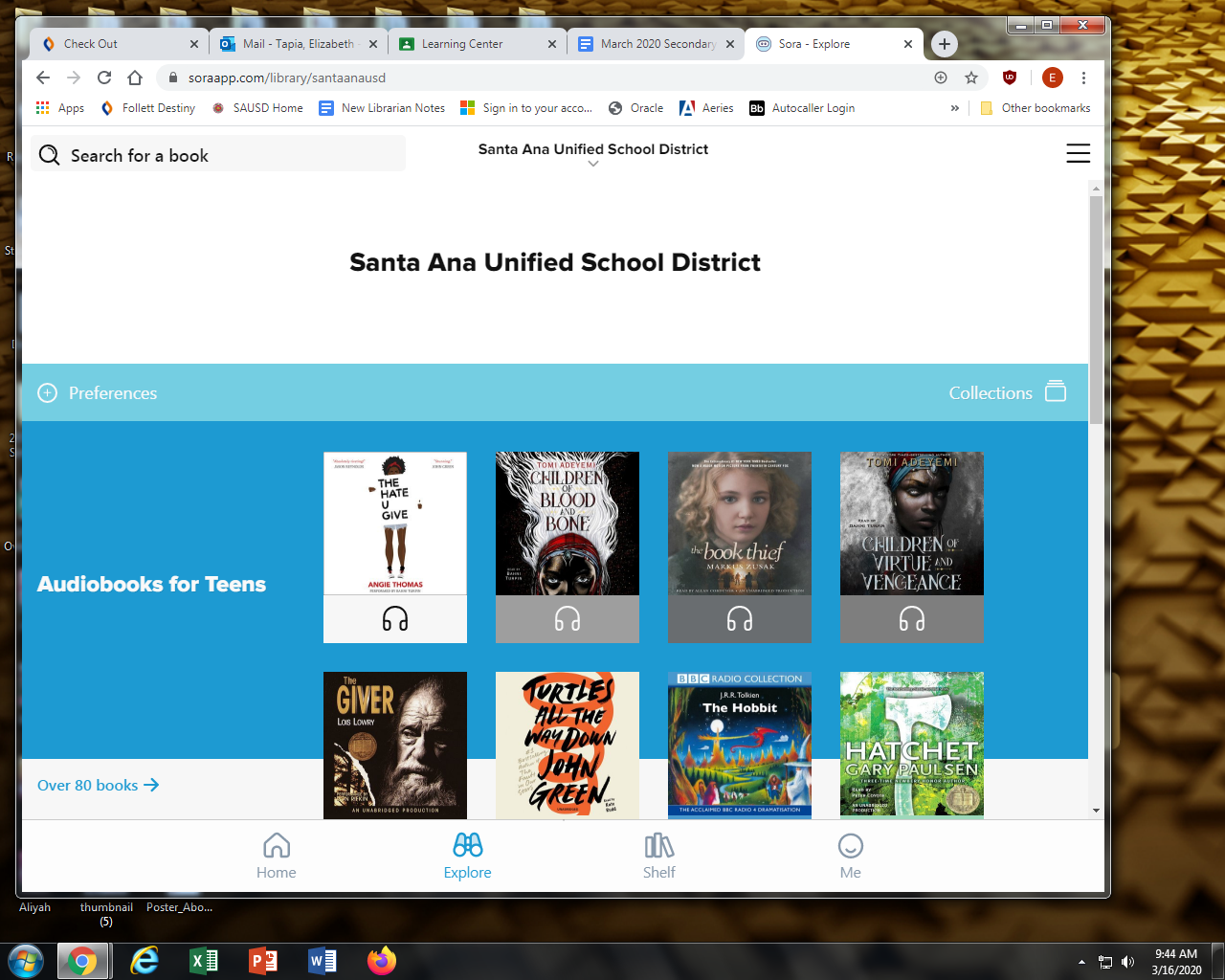 Step 1

Go to 
soraapp.com/library/santaanausd  
 and then login in with your SAUSD google account
Place your screenshot here
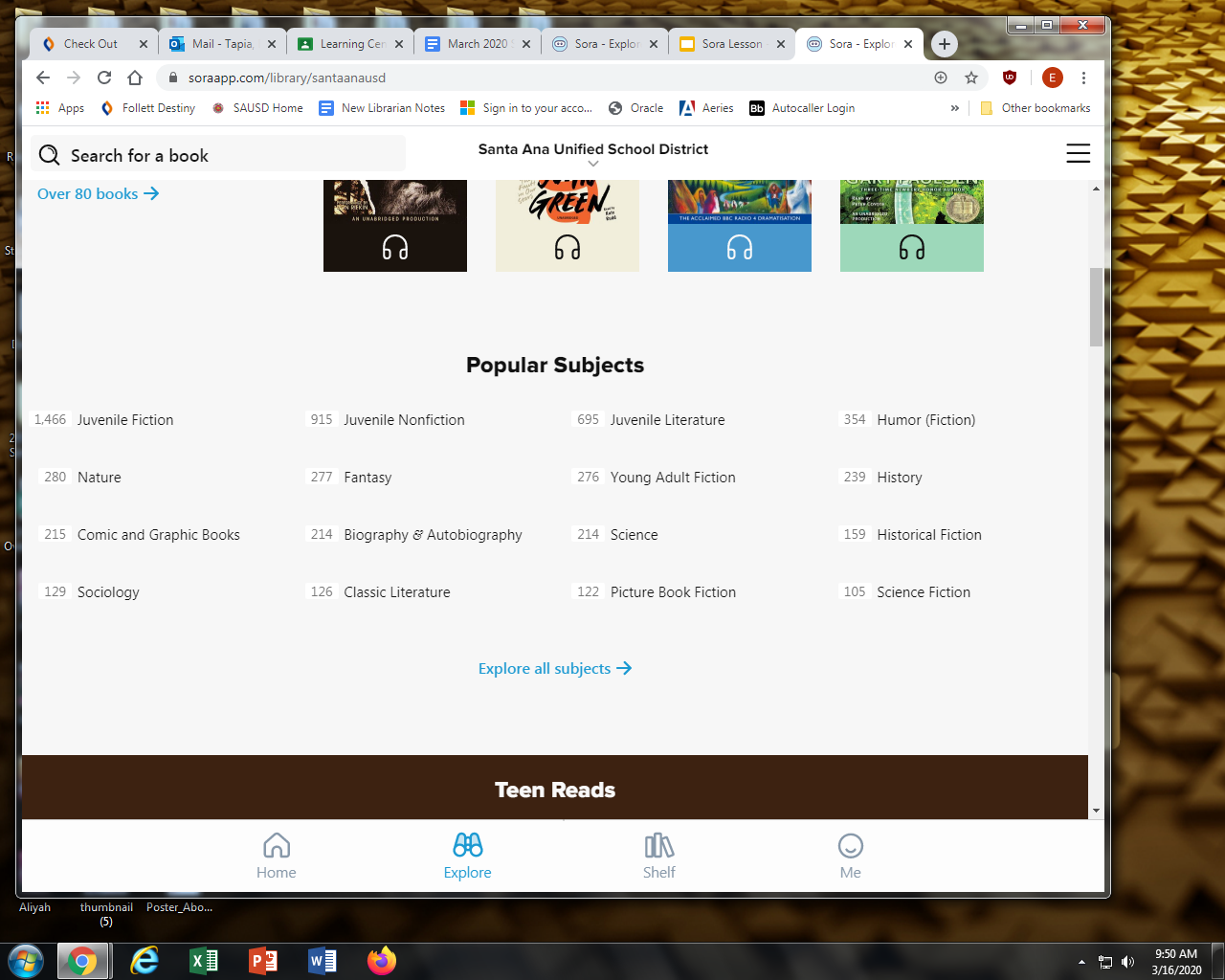 Step 2
Explore the popular subjects or browse and see what you like.
Step 3

Click on the book that you are interested in and click borrow.

If you are allowed to borrow the book, you will have 2 weeks before its due date.  

If you are not allowed to borrow the books, then place it on Hold or add it to your list
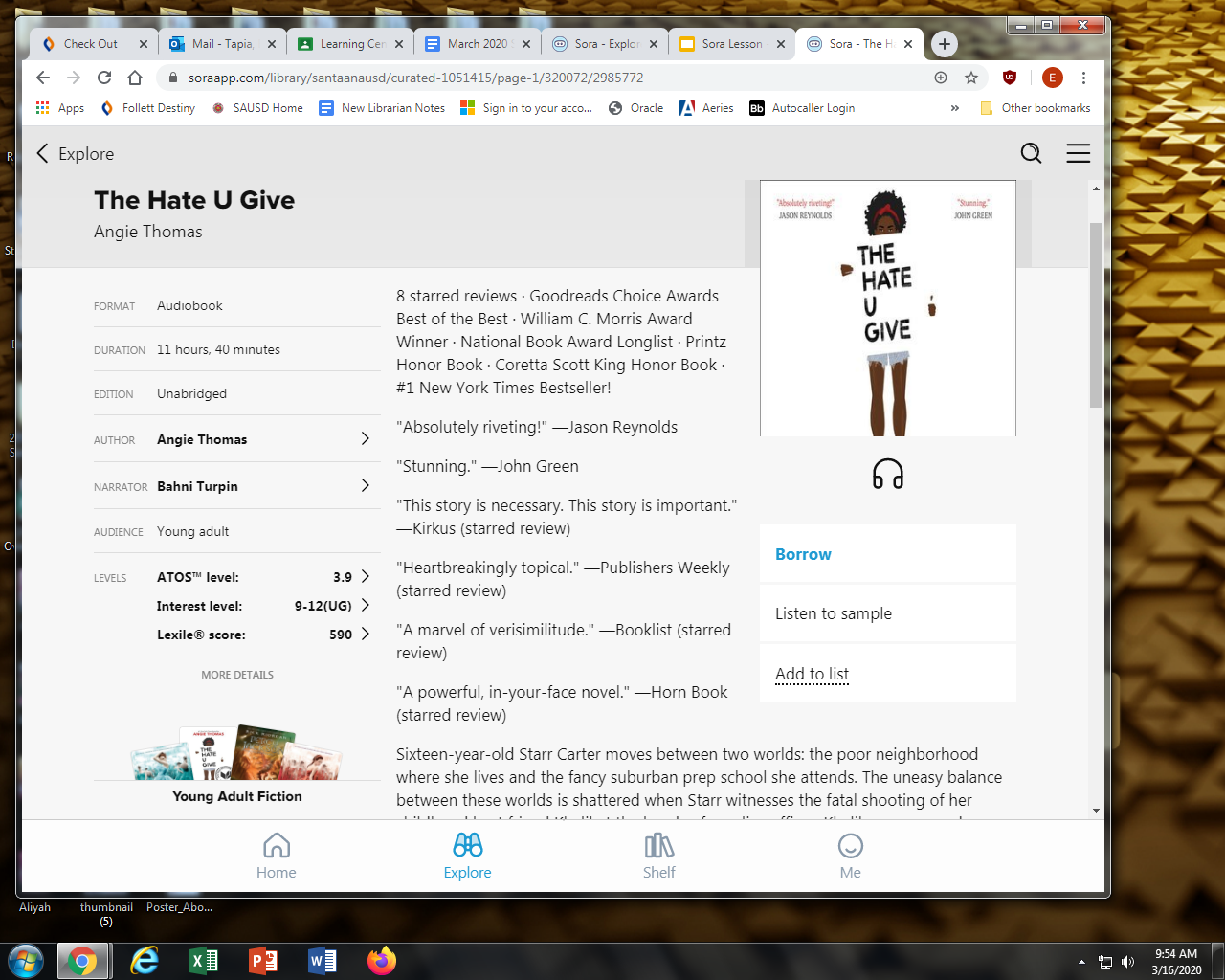 Step 4

Click on Shelf to see your books out on loan or your books on hold. 

Or 

click on Me to look at your reading achievements.
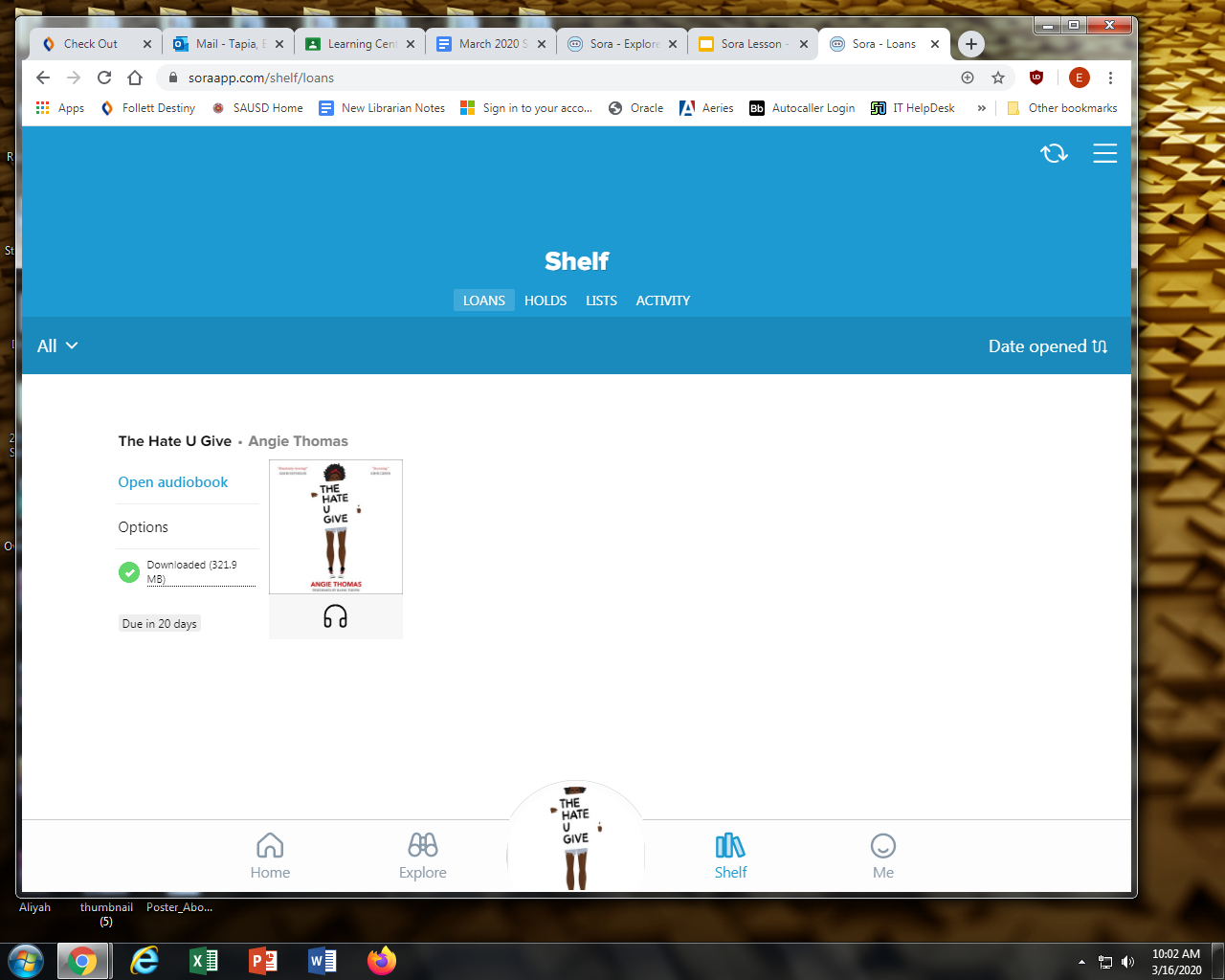 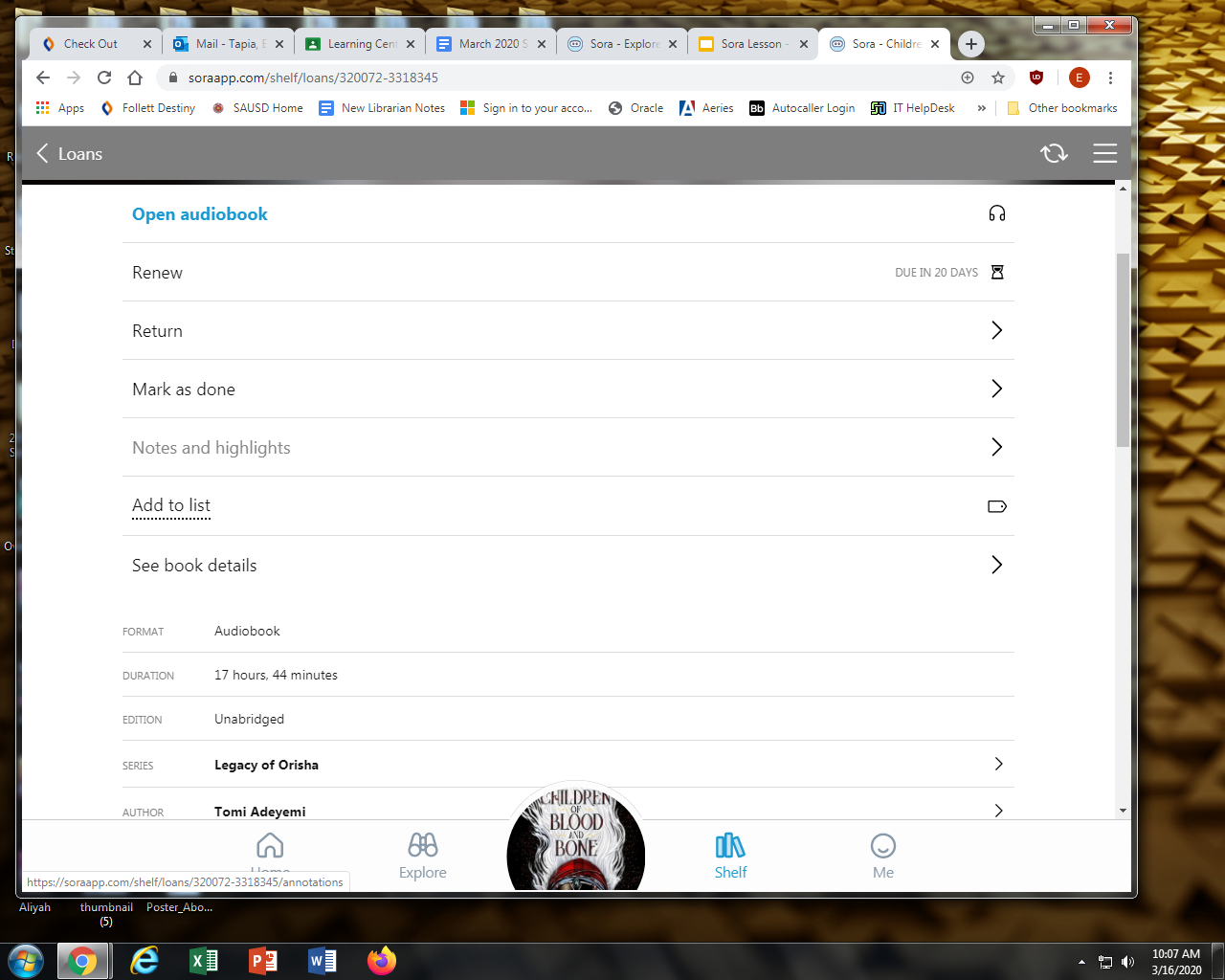 How to Return or Renew

Under Loans click the Options button Next to the book 

You may click renew, return, or add to List
Students may add a public library account by: 


Clicking on the sidebar to the right and click on Add a public library.
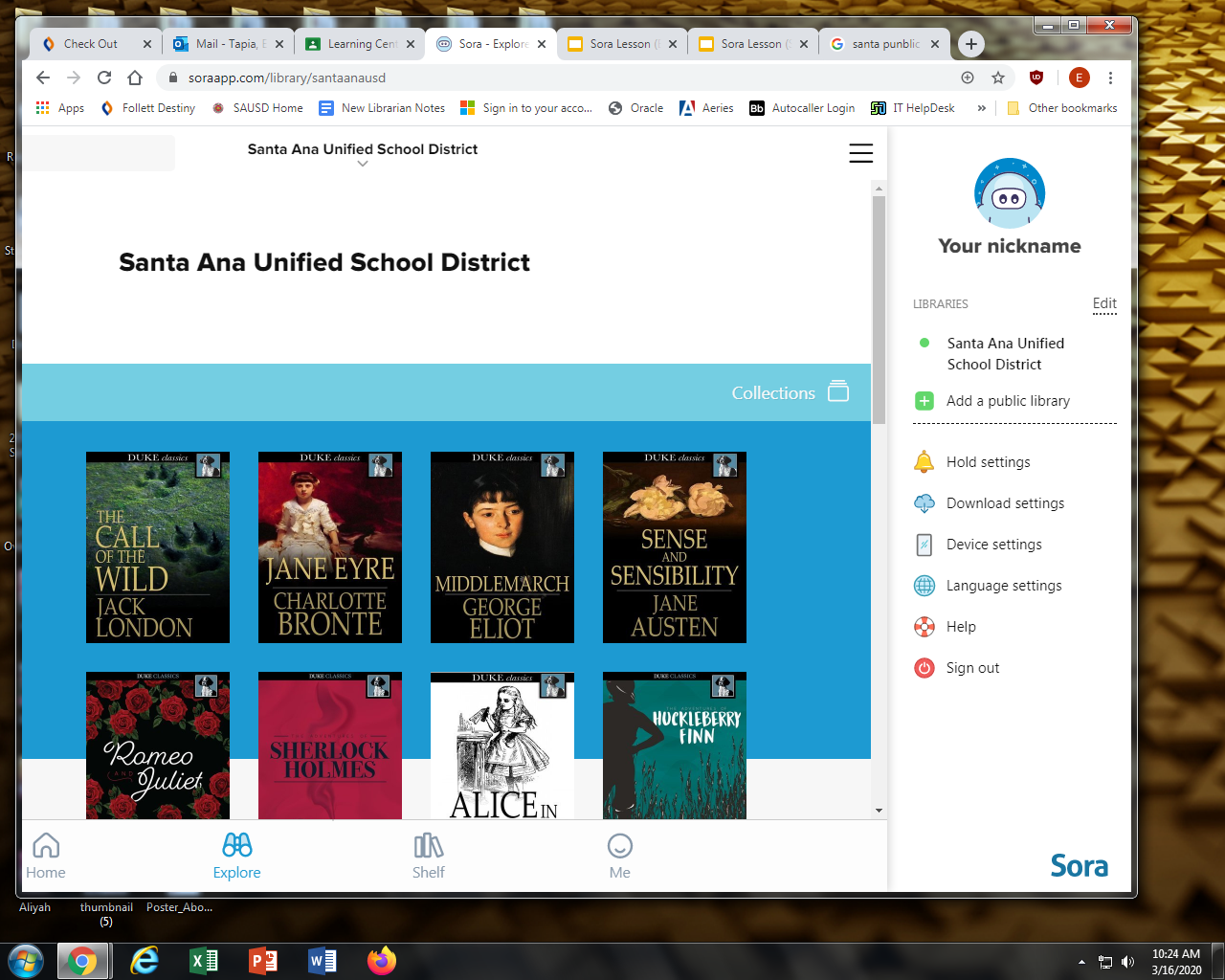 Students may add a public library account by: 

You may borrow a book from that library using your library card information.
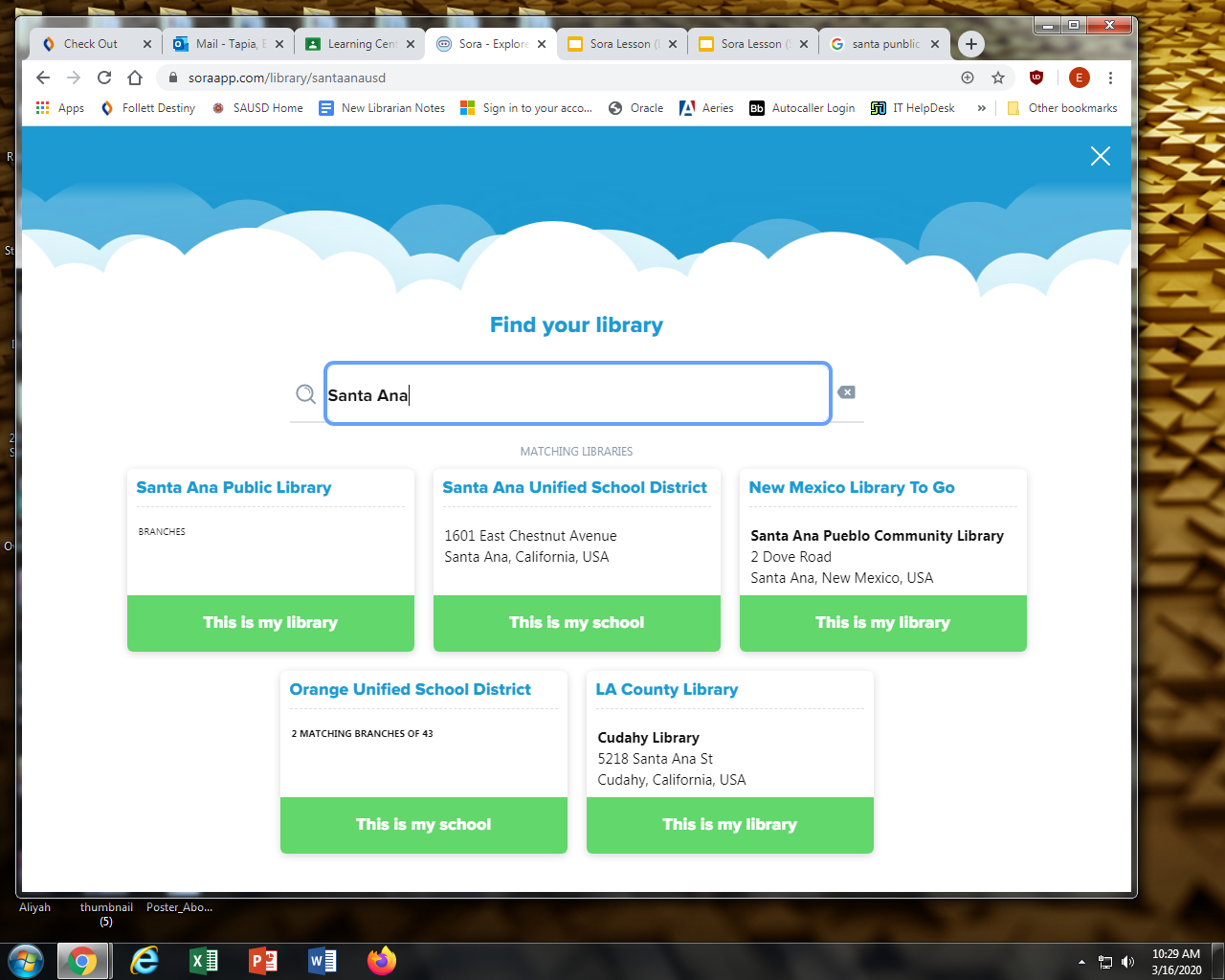 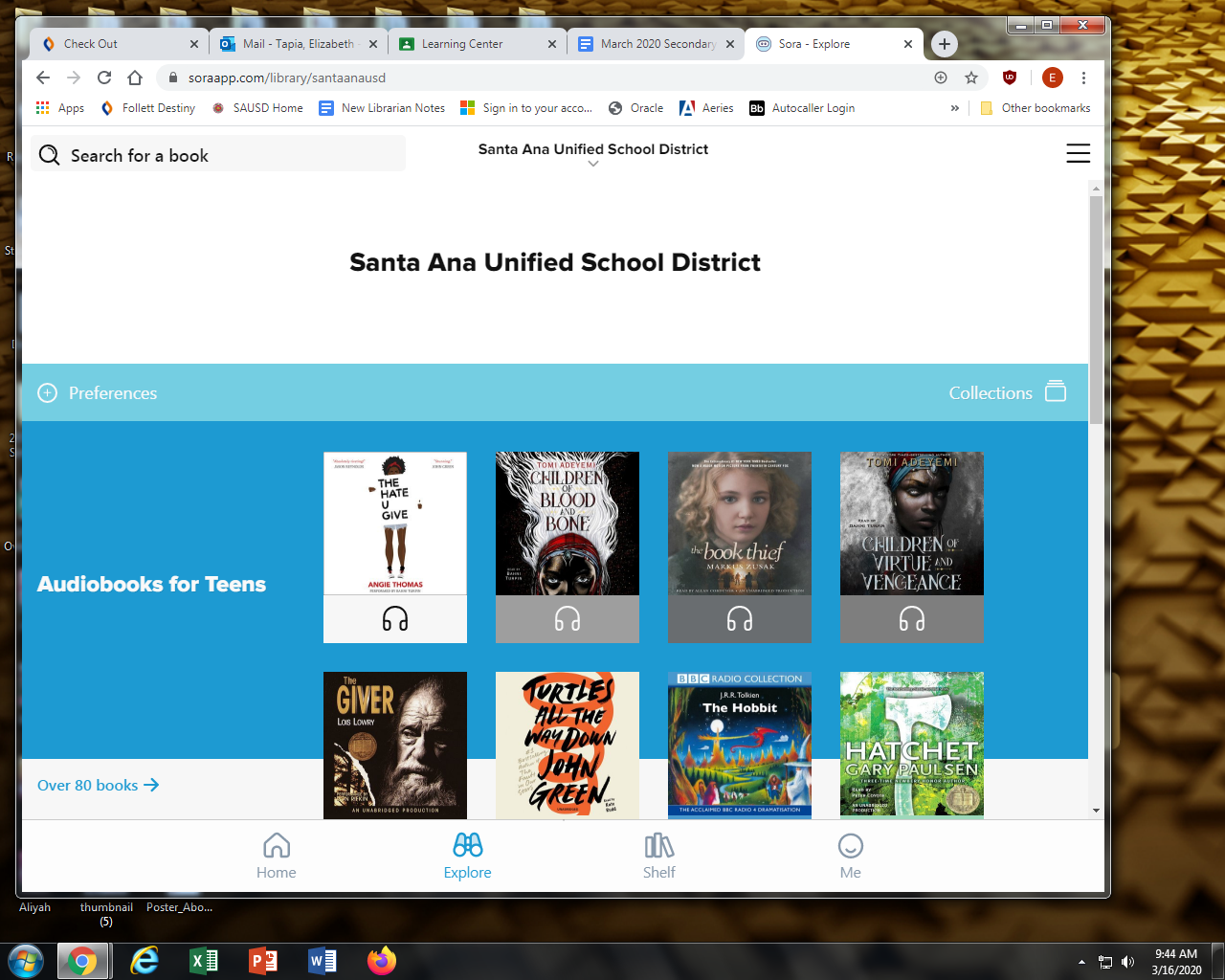 You are Ready To Explore!!!